Театрален клуб ,,Златното ключе“
„ПРОЦЕСЪТ“
05.2025г.
Малките актьори от Театрален клуб ,, Златното ключе“ представиха нов прочит на приказката ,,Червената шапчица“.
Децата играха от сърце и получиха заслужени аплодисменти от уважаемата публика.
Наш ДОБЪР помощник беше Николай Николов – актьор от БУРГАСКИЯ КУКЛЕН ТЕАТЪР.
НАШАТА ПРЕКРАСНА ПУБЛИКА
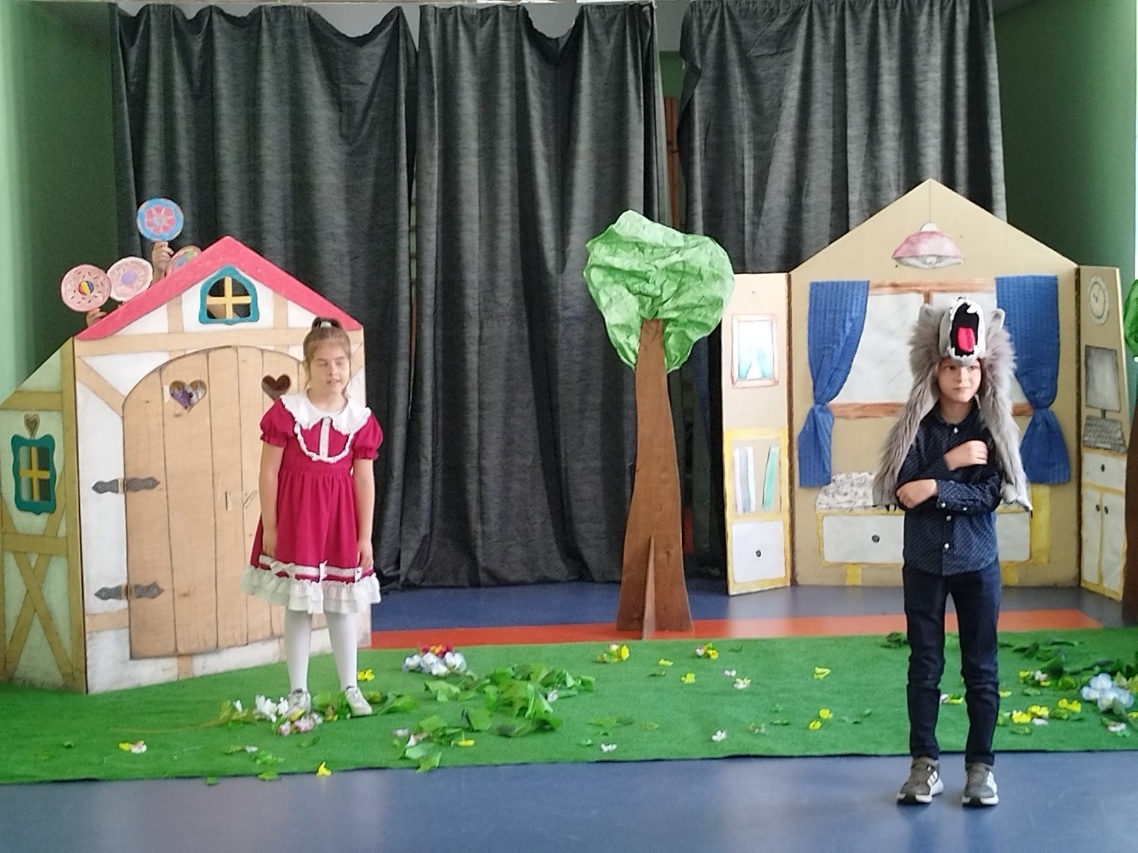 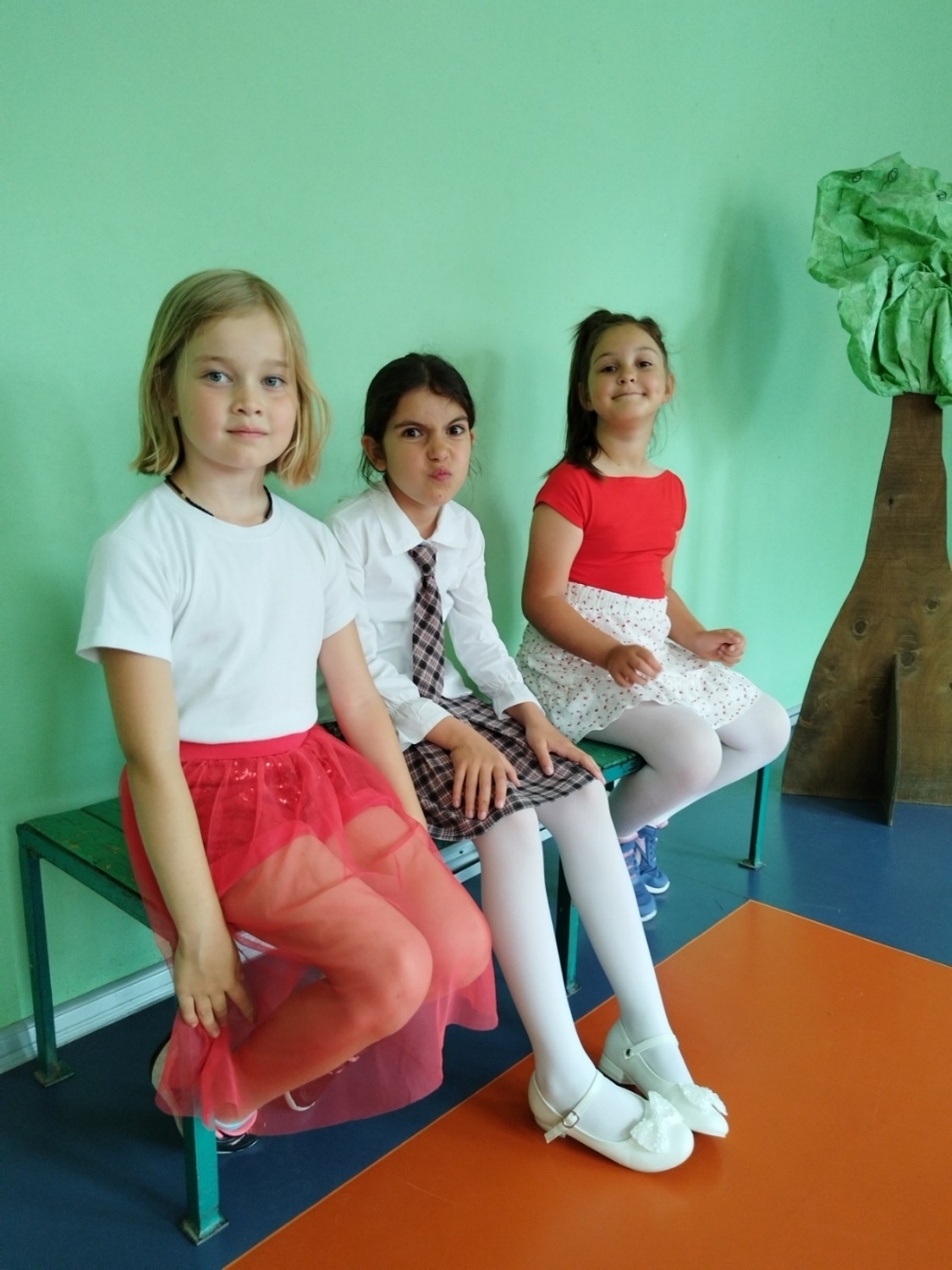 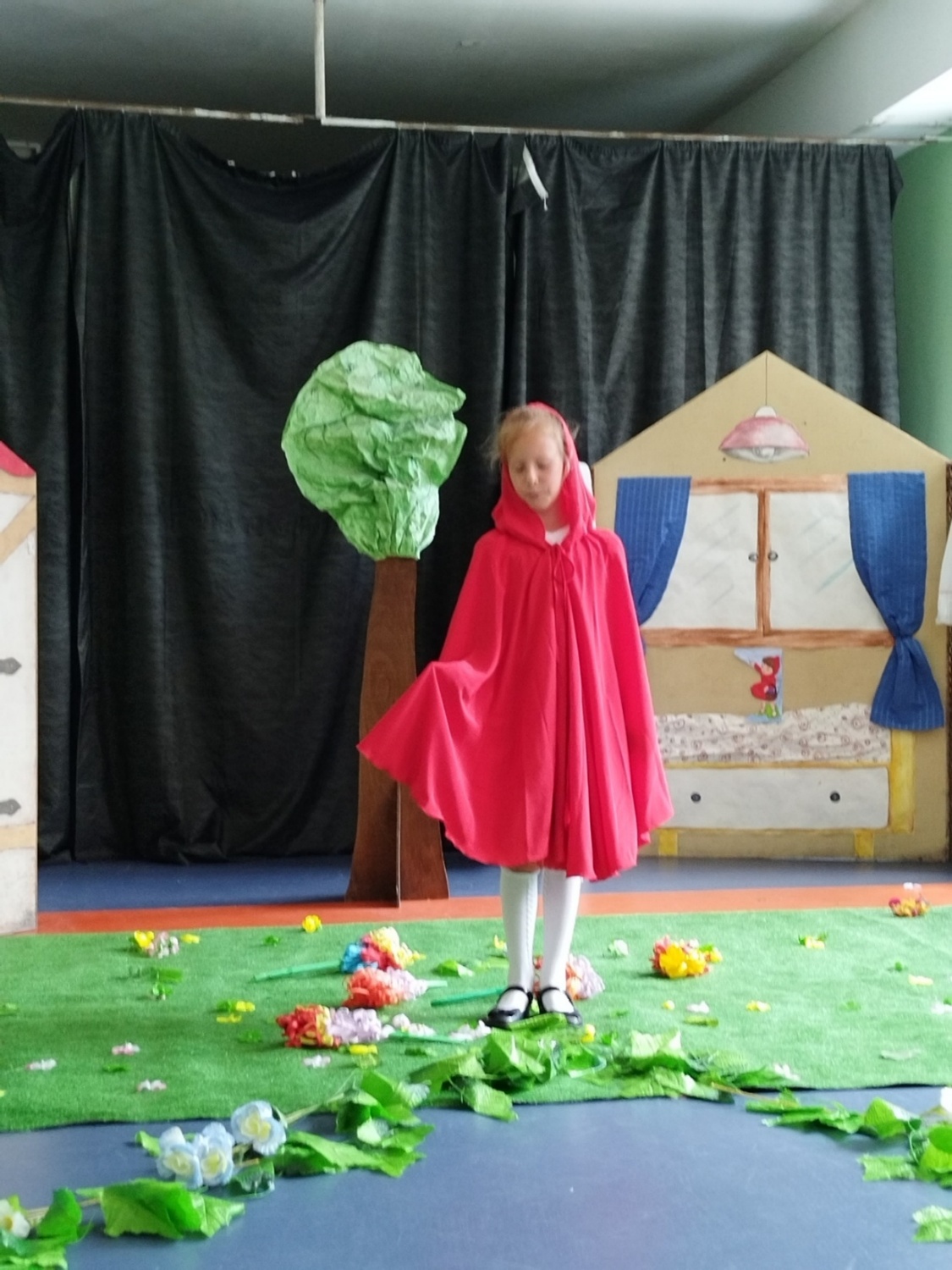 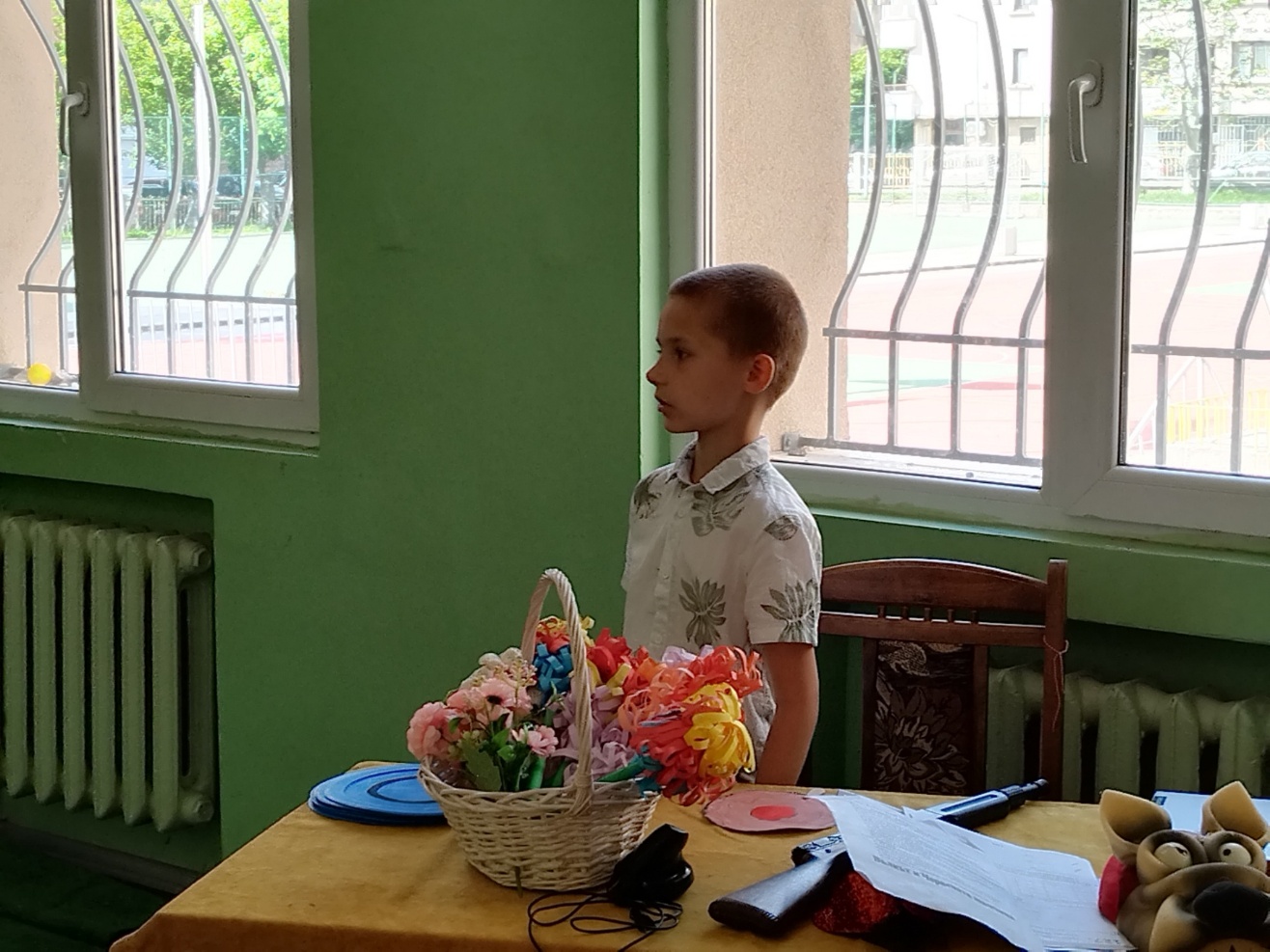 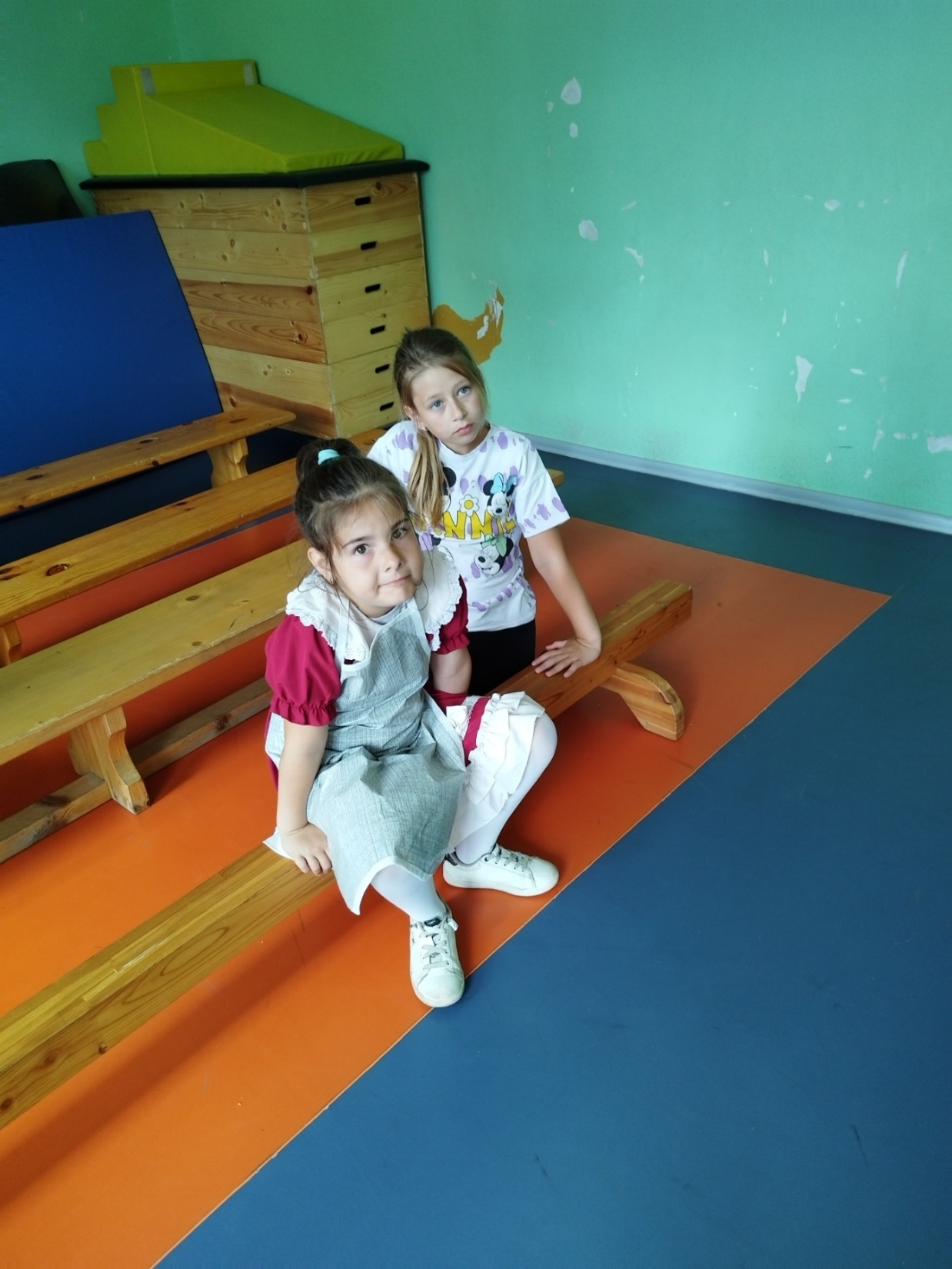 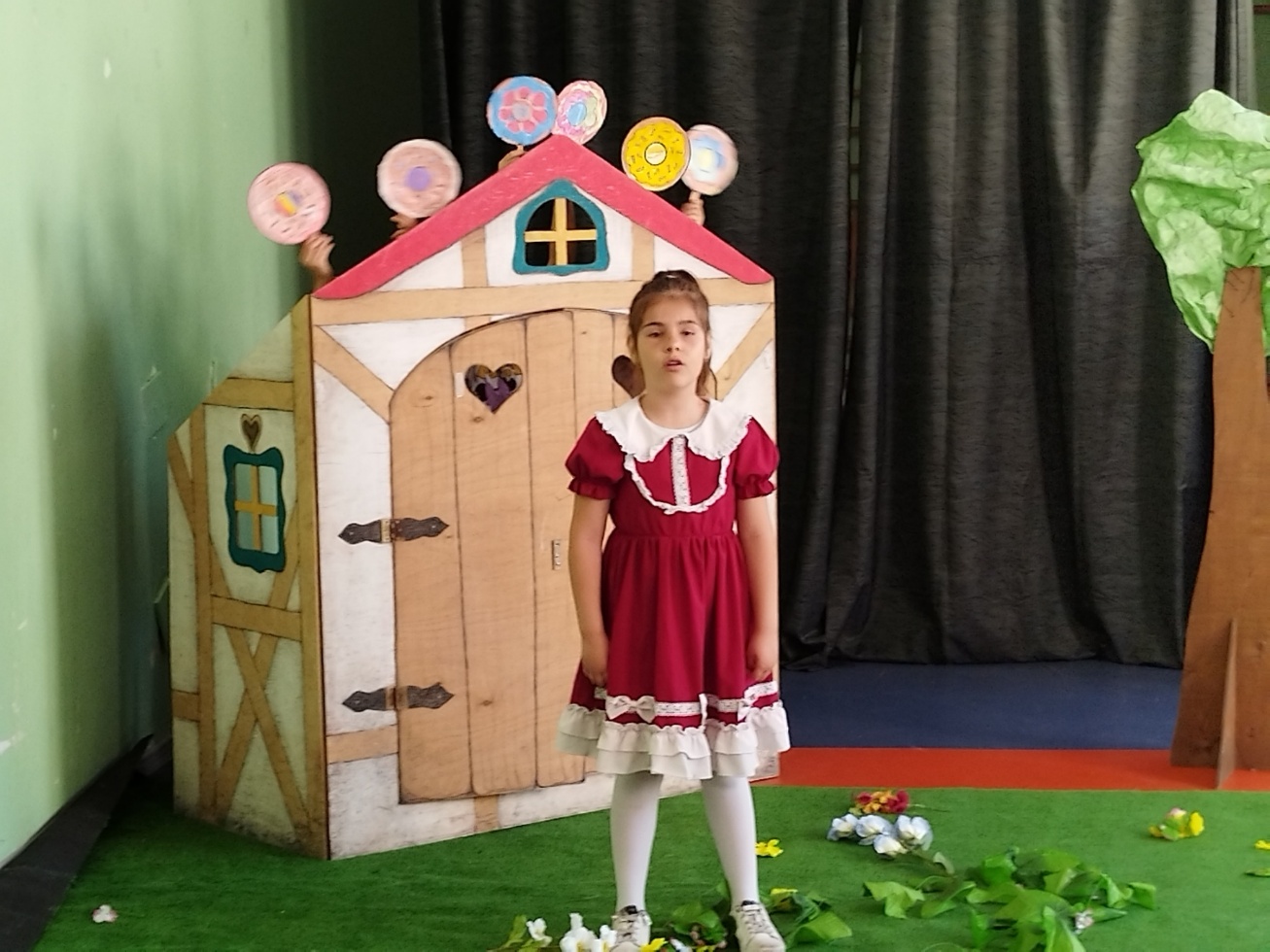 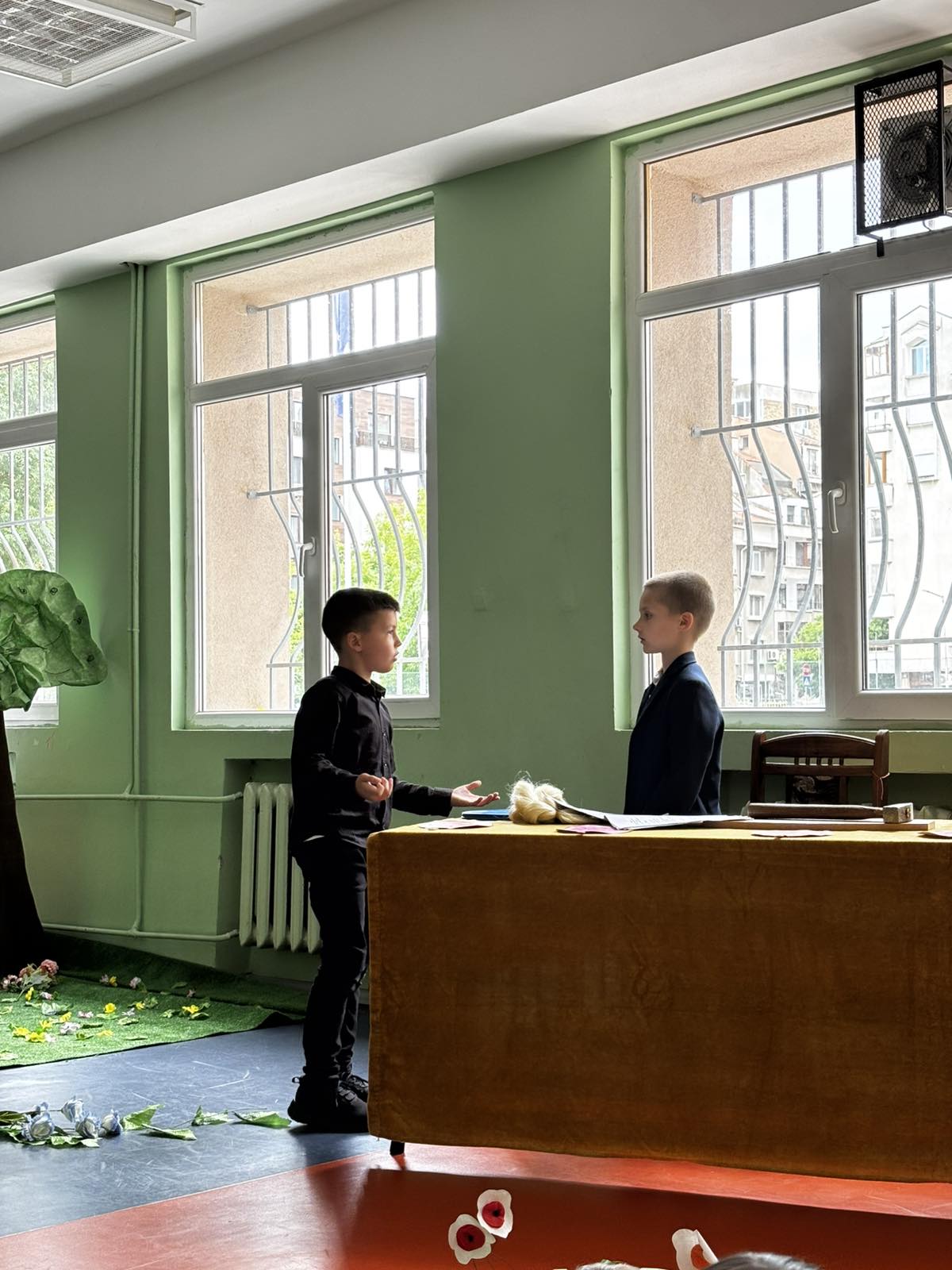 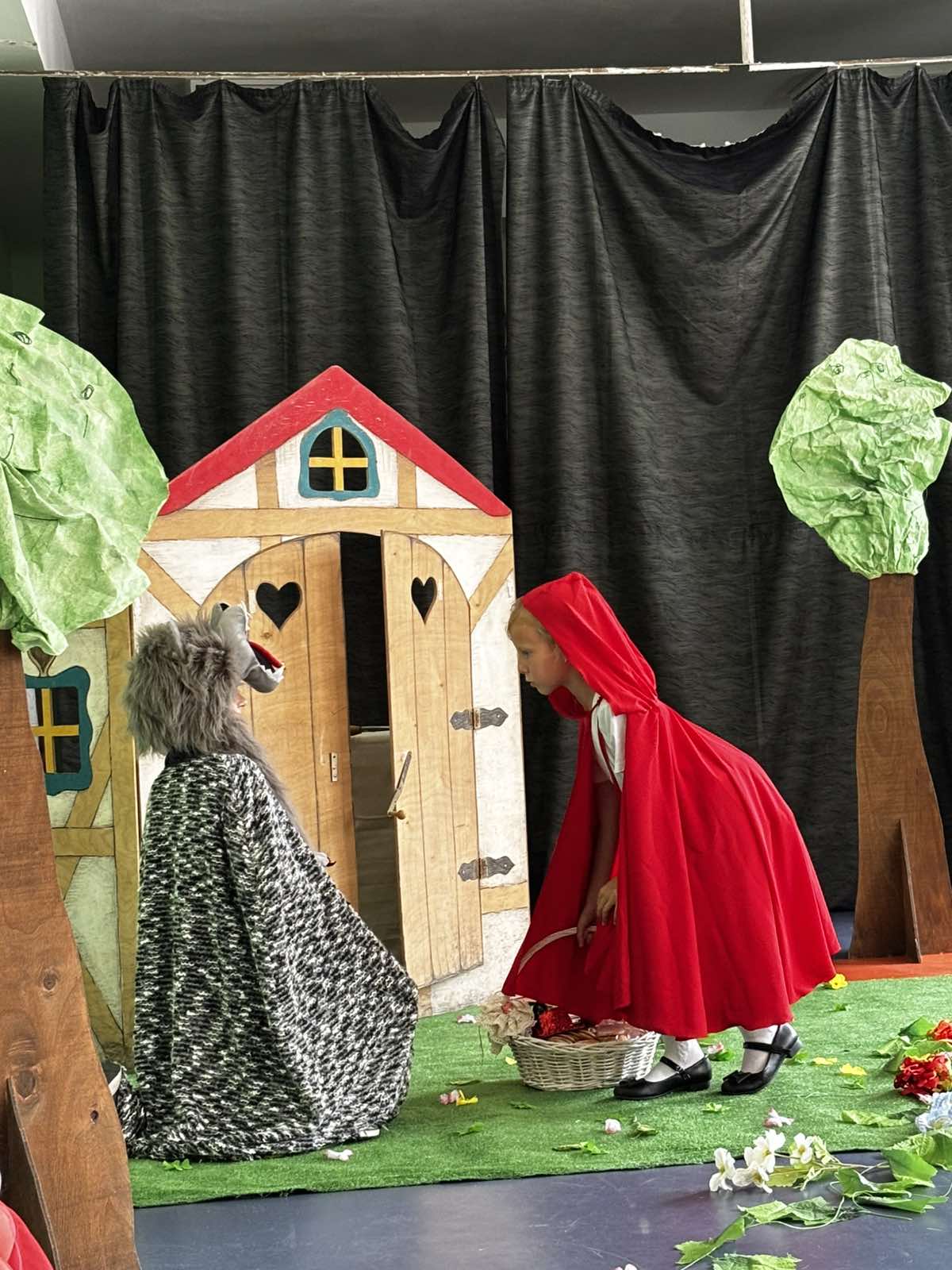 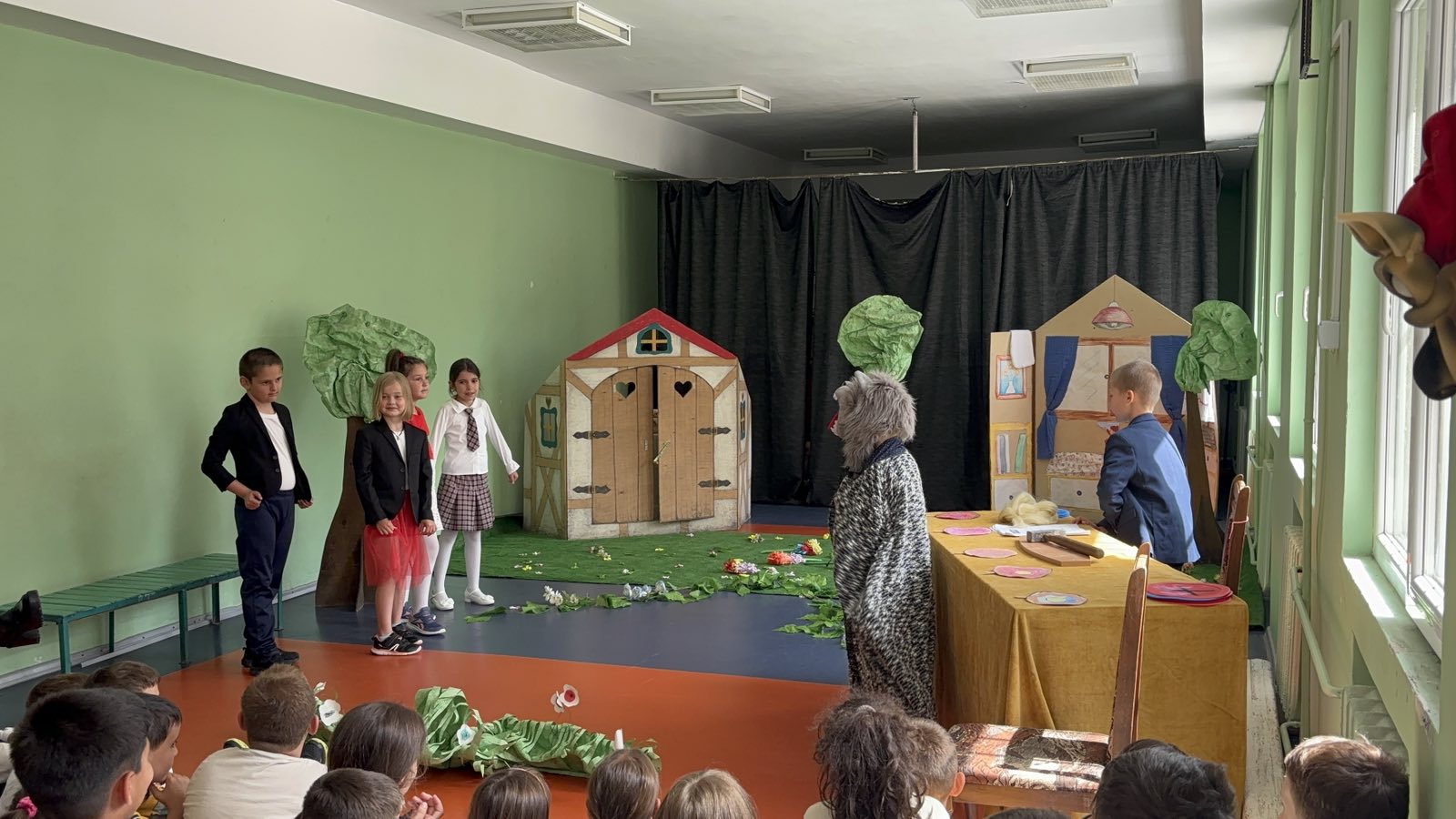 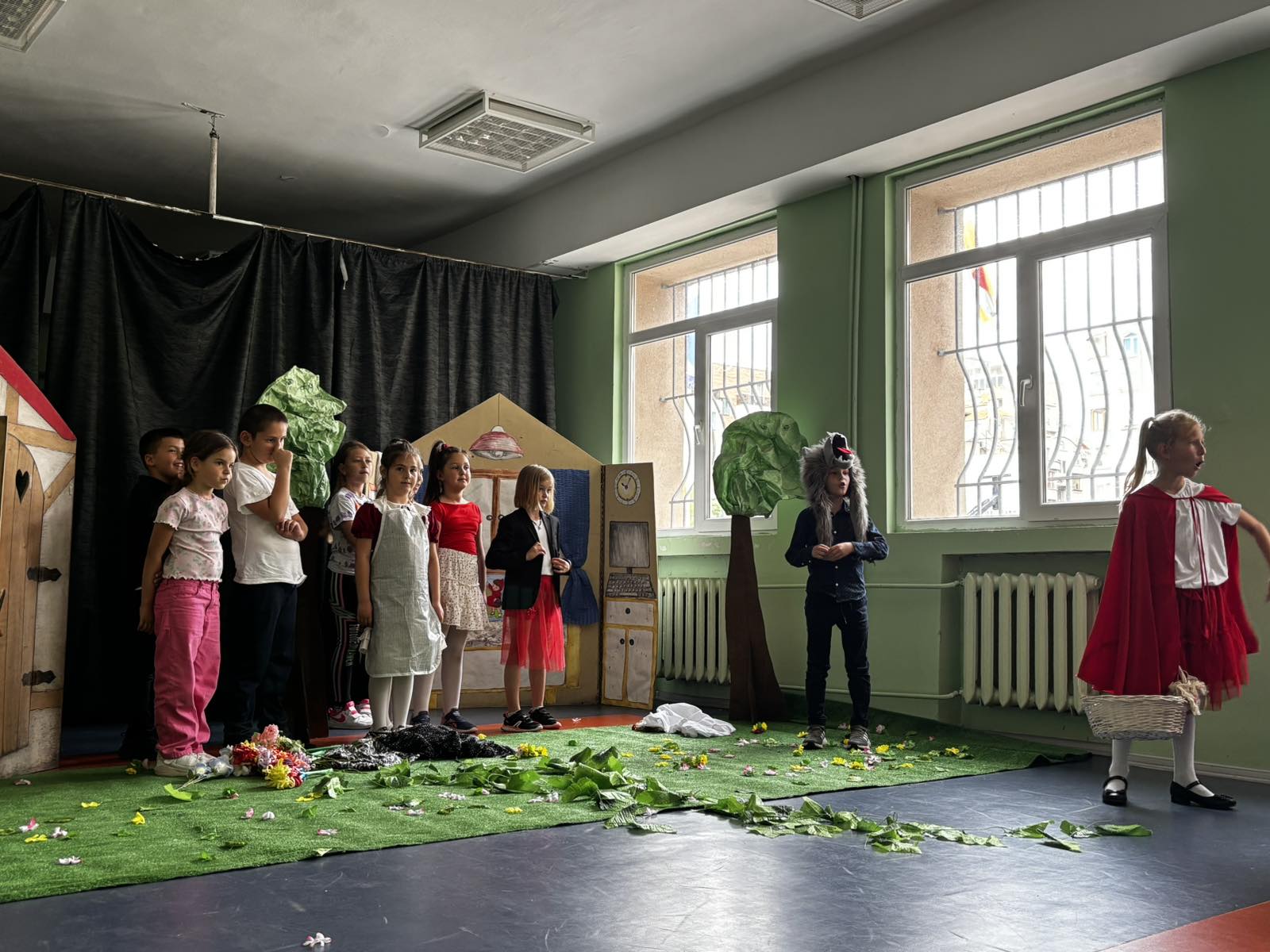 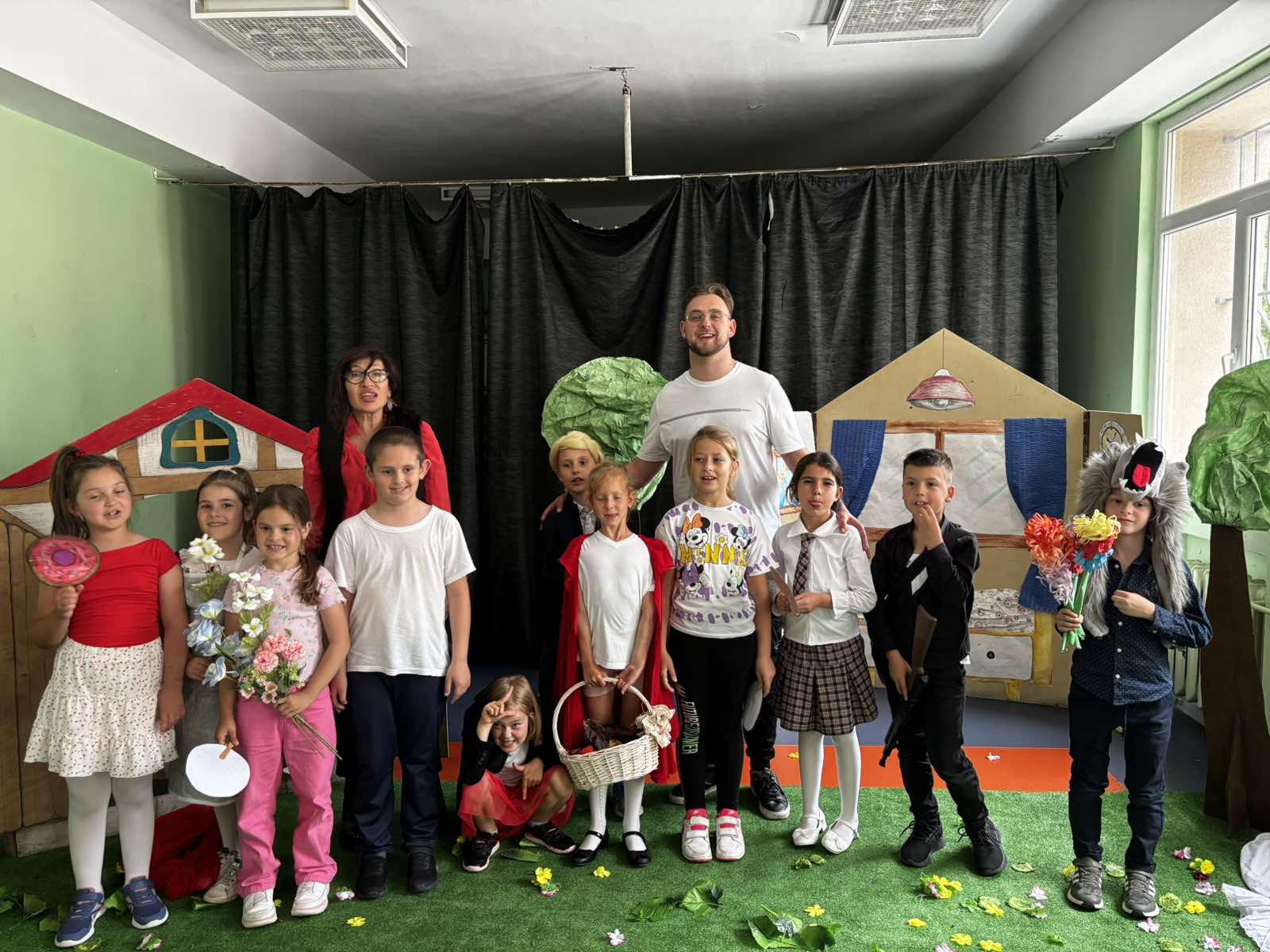 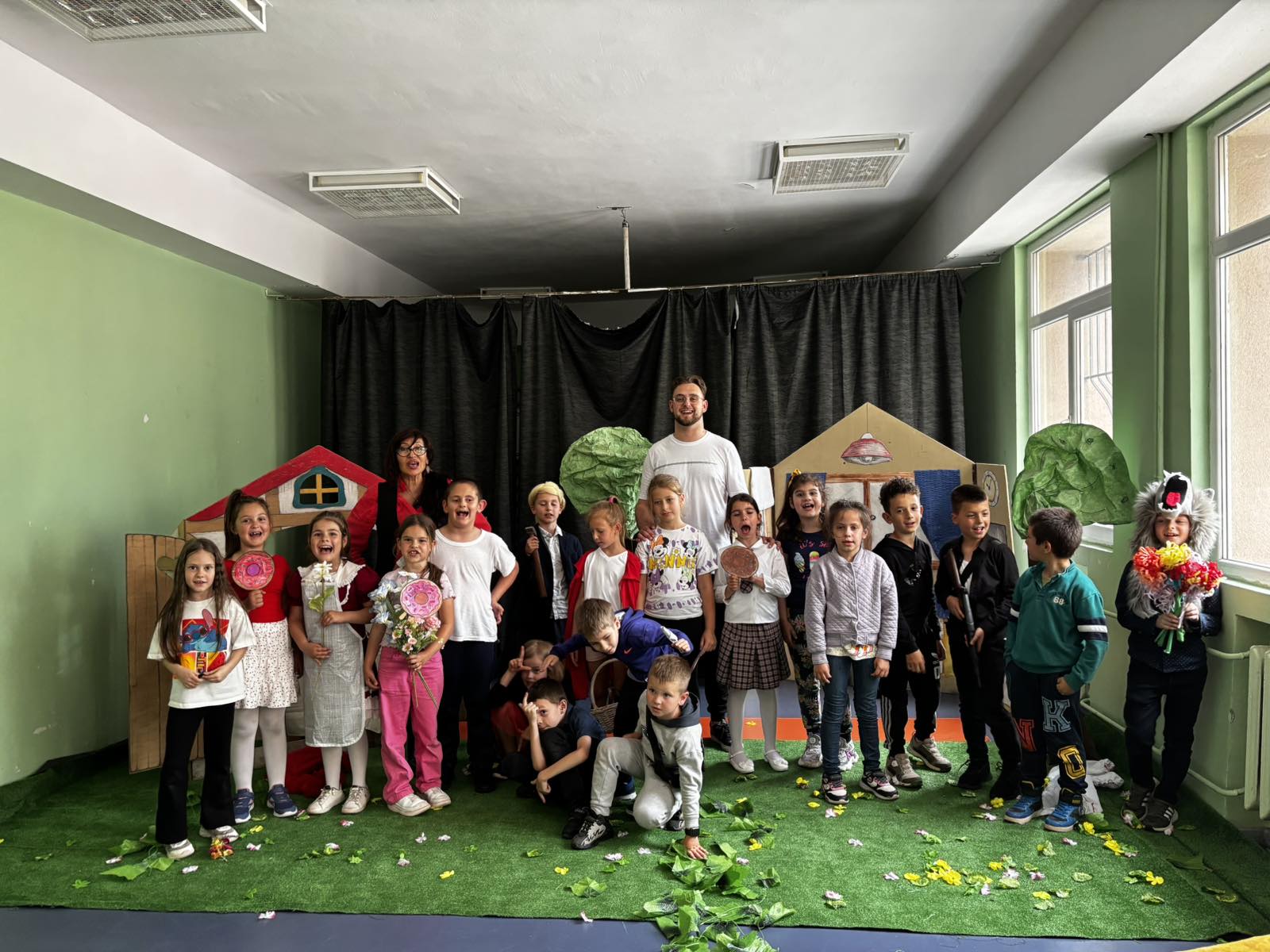 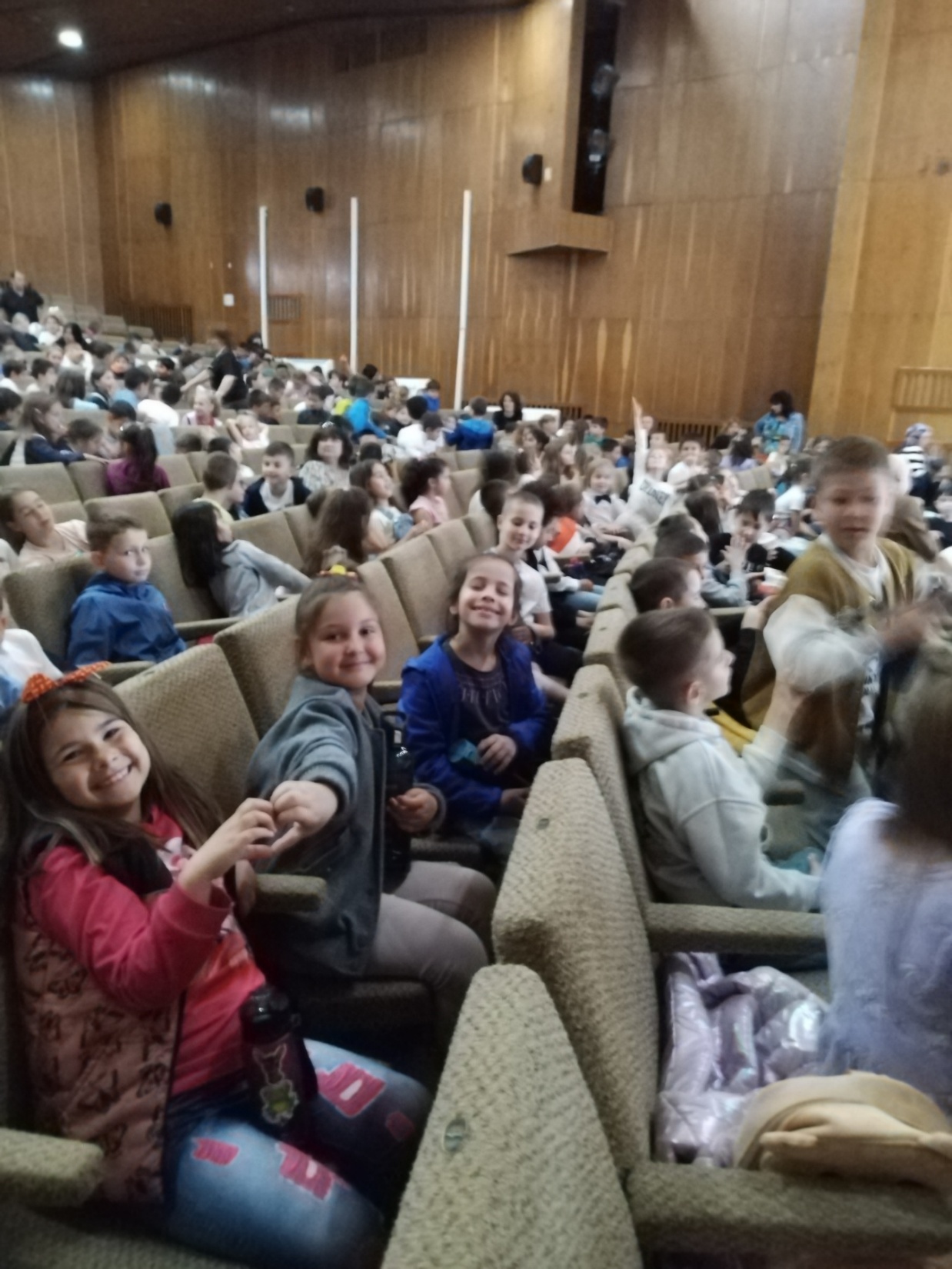 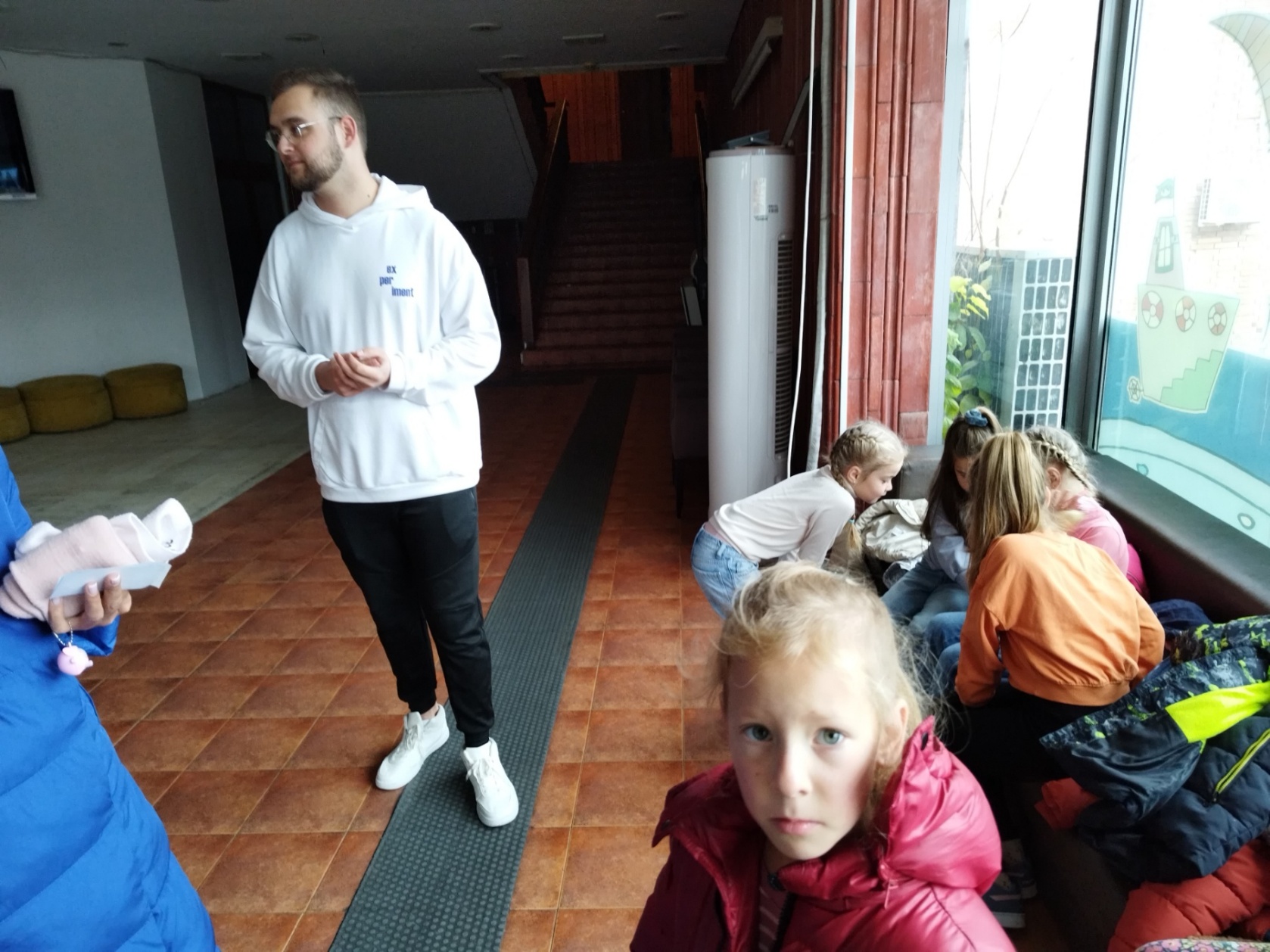 ЩАСТЛИВО ЛЯТО!
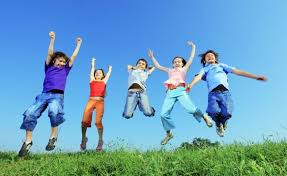 А.Б.